Comprehension on
Vue.js
Juna Xing - HG World
Before the Development
01
Described outline on Vue.js
What we should know to use Vue.js
02
Described the most important things and related technical problems
CONTENTS
Why to use Vue.js
03
Described on the advantage and disadvantage on Vue.js
01
Before The Development
Vue is beautiful and light.
Summarize
VUE.JS is a Progressive JavaScript Framework used to develop interactive web interfaces.
                                       
                                       Simple              Clean              Beautiful                                 EASY & LIGHT
                 
 Vue is open source progressive Javascript framework used to develop interactive Web 
Interfaces. 





How old is VueJS?
VueJs is created by Evan You, and is maintained by him and the rest of active core team members coming from various companies such as Netlify and Netguru.

2013.7    : published
2014.2    : v0.9 named Animatrix
2015.10  : v1.0 named Evangelion
2016.9    : v2.0 named Ghost in the Shell
2019.12  : v2.6 named Macross
Setting up Environment
CLI
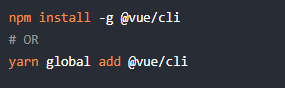 Widely used and Easy way
Install
We can use Vue.js as Three types: CDN, NPM and CLI.
CDN
NPM
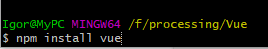 From NPM packages
As a Meta type
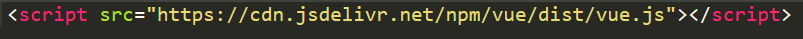 Creating Vue Project
Create New Application



2.   Setting options(default)
3.  Setting options(Manually)
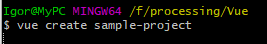 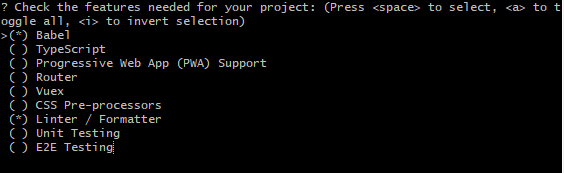 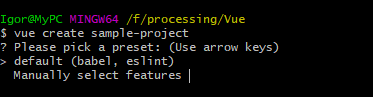 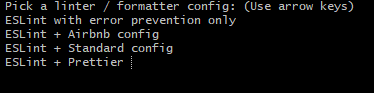 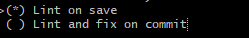 From NPM packages
02
What we should know 
to use VueJS
Described fundamentals of VueJS
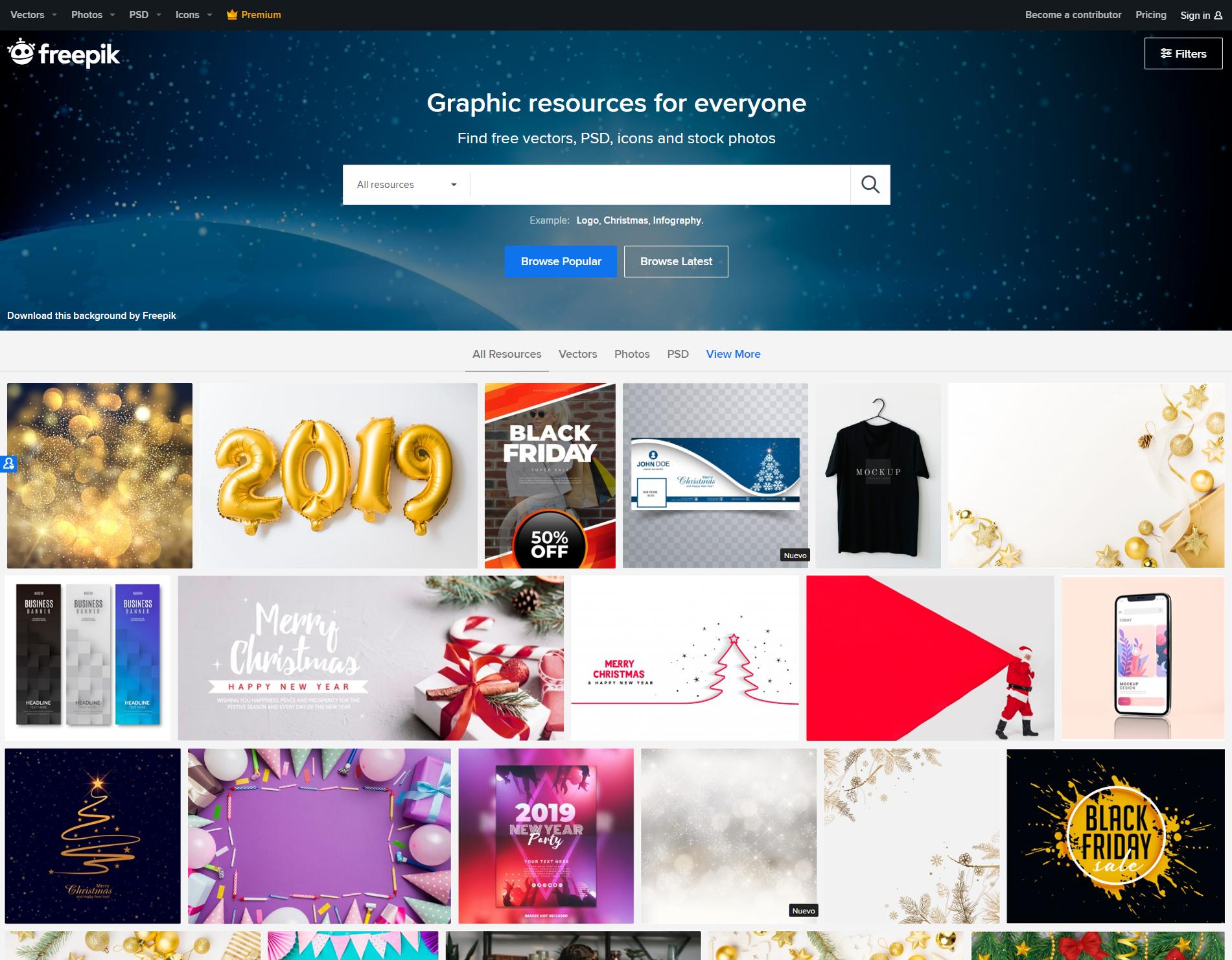 Simple file Component
Basic
Components
Life Cycle
Described what the good architecture is and How to plugin & make it.
Described creating, using, props and handling components
Described Syntax, Rendering, Event Handling, Components and Data Binding
Described Reactivity of Vue Component
VueX
Vuetify
Described Store management of Vue JS
Described UI Design Libraries
Basic of Vue JS
Event Handling
Vue Syntax
Event
Vue Instance
let vm = new Vue({ 
data: {
    a: 1
  },
  created: function () {
    // `this` points to the vm instance
    console.log('a is: ' + this.a)
  }
 });

Each Vue instance goes through a series of initialization steps when it’s created.
Also it has watch, destroy and mounted.
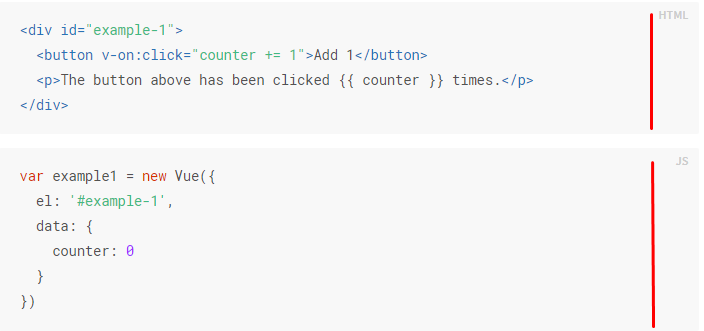 HTML
JS
methods: {
    greet: function (event) {
      alert('Hello ' + this.name + '!')
      if (event) {
        alert(event.target.tagName)
      } 
}
Basic of Vue JS
Expand Event Handling
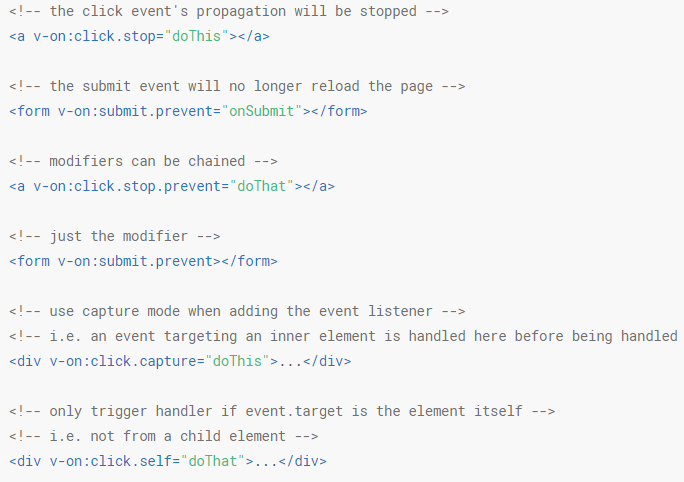 .stop
.prevent
.capture
.self
.once
.passive

Vue provides event modifiers for “v-on”.
Recall that modifiers are directive postfixes denoted by a dot.
We should keep Order when we use the modifiers

ex.  v-on:click.prevent.self (prevent all clicks)
        V-on:click.self.prevent (prevent clicks on itself)
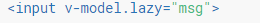 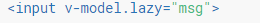 Basic of Vue JS
Data Binding
Modifiers
We can use v-model directive to create two-way data bindings on form input, text areas, and select elements.

v-model will ignore the initial value, so we need to declare the initial value on the JavaScript side.
.lazy
.number
.trim

.lazy:  sync the input with the data after each input event change or composition
.number:  only write number types
.trim:  white space is trimmed automatically.
(can not parse float for this modifier)
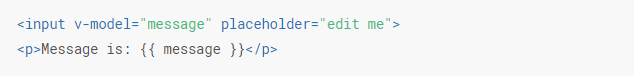 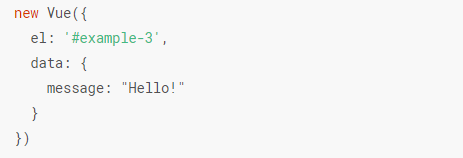 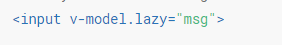 Components
Vue.component('button-counter', {
  data: function () {
    return {
      count: 0
    }
  },
  props: [‘value’],
  template: '<button v-on:click="count++">clicked me {{ count }} times.</button>',
  method: {
  // design the method 
 }
})
Components Architecture
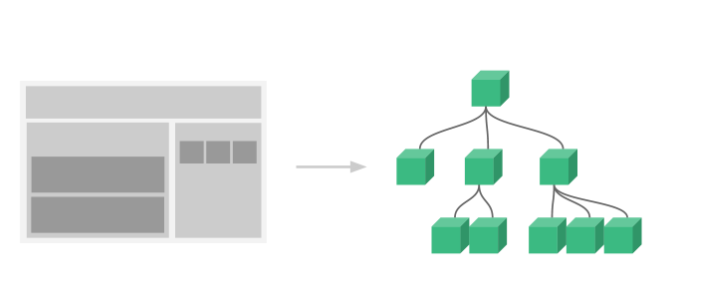 Life Cycle
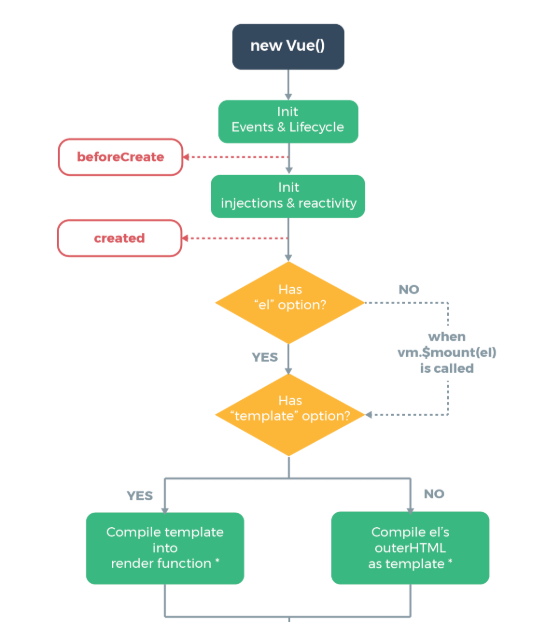 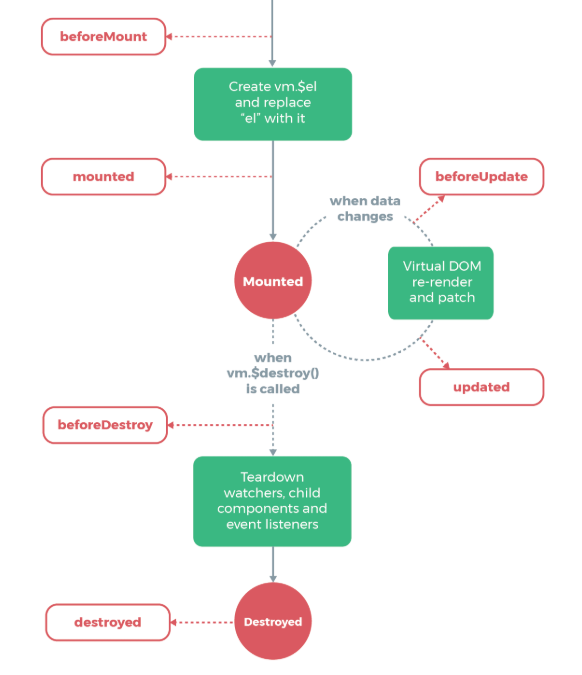 Simple file Component
Single File Components
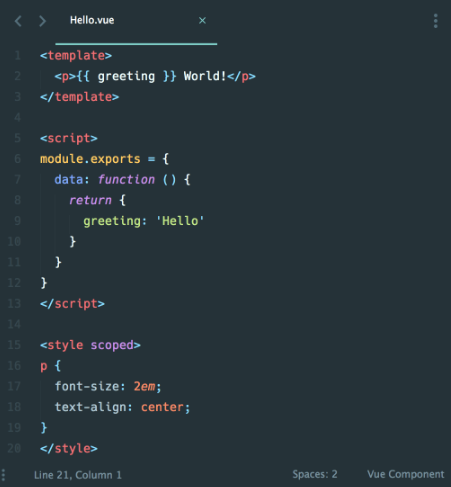 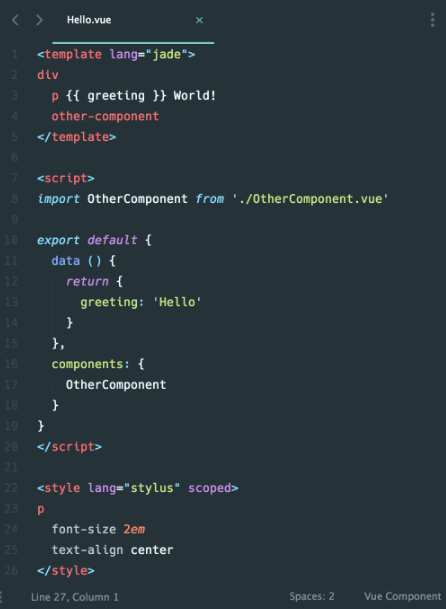 Vue has some languages compile pattern for python and html style.

Ex. jade or pip

Also using scope option, we can keep style only for current components.
Vuex
Vuex is a state management pattern + library for Vue Js applications.
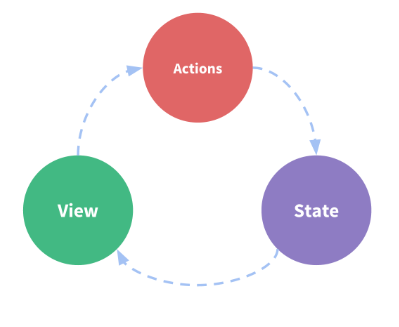 Unlike the other patterns, Vuex is also a library implementation tailored specifically for Vue.js to take advantage of its granular reactivity system for efficient updates.
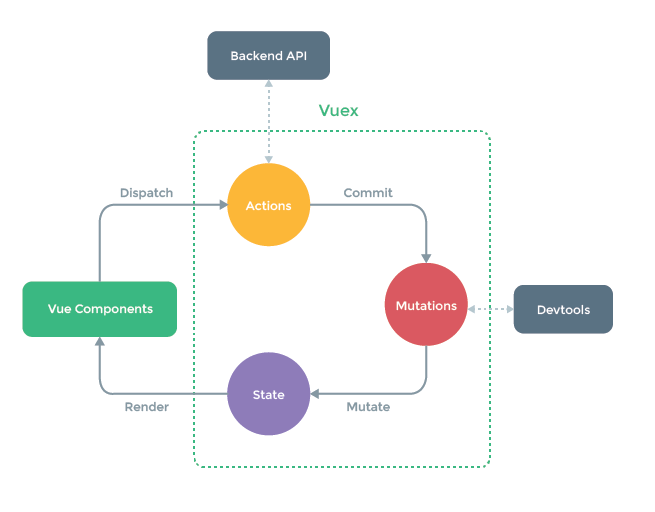 One-way data flow standard has three states: view, store and actions.
Why we should use Vuex
While Redux and Vuex are amazing state management libraries and patterns, 
However Vuex over Redux when working with Vue.

Reasons:


Mutations are easier to work with then Reducers
Asynchronous actions are much more organized in Vuex. There is no need to write _ON_LOAD, _SUCCESS or _FAIL middle term state actions.
Out of the box dev tools
Much easier setup. It is easy as Vue.use(Vuex)
Vuex takes advantage of Vue.js uniqueness
Vuetify
Vuetify is a reusable semantic component framework for Vue.js that aims to provide clean, semantic and reusable components. It supports all the modern browsers and is compatible with Vue CLI-3.

It also is used for Quasar and Nuxt JS.
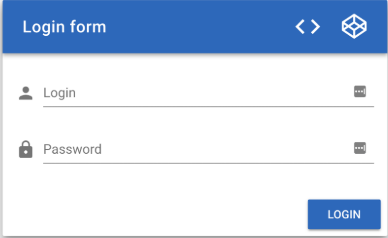 Unfortunately, if Material Design is not your thing and you want your app to look more iOS-like, or need a custom design, Vuetify.js usage should be avoided. If you are into Material Design or need to use it, Vuetify is hard to beat.
03
Why to use VUE JS?
Described advantage or disadvantages of Vue.JS
Why to use VUE JS.
Architecture
The name Vue is the same phonetically in English as View, 
it corresponds to the traditional MVC architecture.(but CBA is possible)
Tooling and Ecosystem
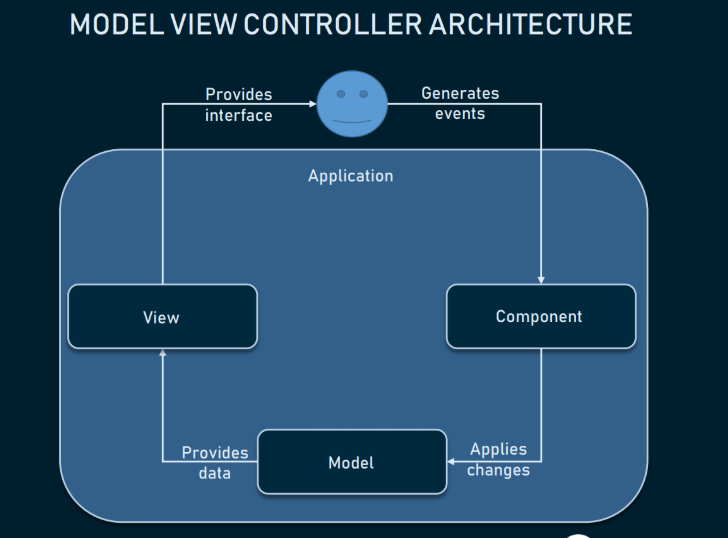 Good Support and Comunication
Vue.js Official website, Discord community
Rich Open Source
Vue.js Page on Github, Various npm packages
Various Development Tools & Libararies
Vue.js official CLI, Development tools, Language type
Props and Cons
Props
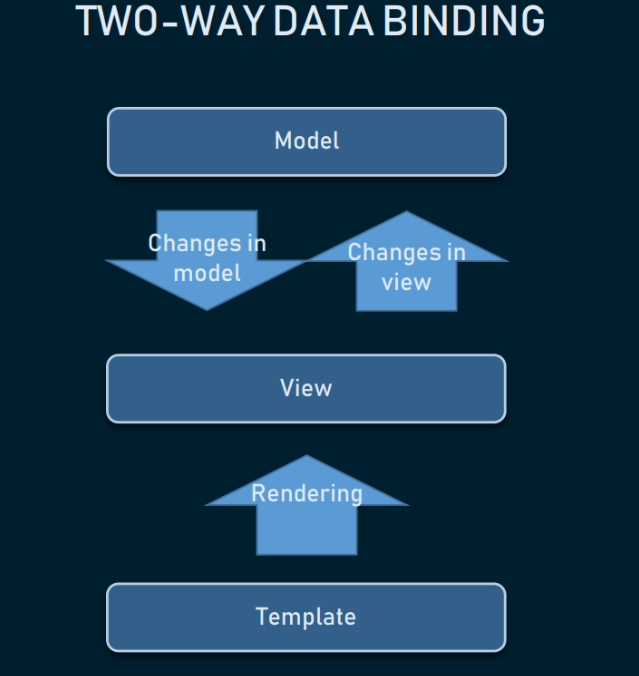 Tiny Size
18KB, so the framework is not only fast to download and  install the library, it also positively impacts your SEO and UX.
Virtual DOM rendering & performance
For sake of speed, Vue.js utilizes virtual DOM: copy original DOM that figures out what elements to update, without re-rendering the whole DOM.
Reactive two-way data binding
Clean Code
Single-file components, 
Encapsulated components(reusable),
Unite testing
Integration Capabilities and flexibility
Solid tooling ecosystem
Easy to Learn
Community support
Props and Cons
Cons
Language barrier
Updated by Chinese, so understand and use with Chinese.
Reactivity complexity
If use many components, there are many chunk data that were triggered.
So make it more complexity.
Lack support for large-scale projects

Risk of over flexibility
Limited Resources
Lack of experienced developers
What is the best fit for Vue.js?
Dealing with prototypes
First and foremost, Vue.js was designed for prototyping. With the proper data-binding, it’s also great to handle a lot of animations, interactive elements, and graphics. Learn your front-end, install Vue CLI, and you’re good to go with clickable prototypes.
Keeping focus on UI
Vue.js keeps a solid focus on working with UI, as it requires only HTML, CSS, and JS to work with it, without too much Vue-specific stuff. For example, IBM used Vue as a front-end framework for its Hybrid Cloud, because of its light weight, gentle learning curve, and reliance on HTML, CSS, and JS.
Integration demand
It provide various of language template such as “js” and “pip”.
So easily integrated with it.
Comparison(React vs Angular vs Vue)
Developed by Facebook, was initially released in 2013. Facebook uses React extensively in their products (Facebook, Instagram, and WhatsApp). The current stable version is 16.X, released in November 2018
700
React
Developed by Google, was first released in 2010, making it the oldest of the lot. It is a TypeScript-based JavaScript framework. A substantial shift occurred in 2016 on the release of Angular 2
200
Angular
It is the youngest member of the group. It was developed by ex-Google employee Evan You in 2014. 
Vue’s contributors are supported by Patreon. Vue 3, currently in the alpha phase, is planning to move to TypeScript.
100
vue
Details
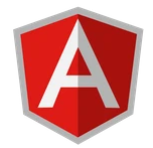 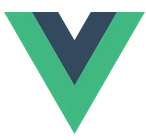 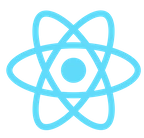 Depends on the bundle size produced
Size and load times
91KB
116KB
UI and behavior are also a part of components, which makes things more intuitive when looking at Vue vs React. Also, Vue is highly customizable, which allows you to combine the UI and behavior of components from within a script.
In Angular, components are referred to as directives.
Angular separates the UI part of components as attributes of HTML tags, and their behaviors in the form of JavaScript code.
React, interestingly, combines the UI and behavior of components.
In React, the same part of the code is responsible for creating a UI element and dictating its behavior.
Components
Learning Curve
Angular has a steep learning curve, too complex
Has getting started guide in an hour, but it is not easy than Vue
Higher customizability and hence is easier to learn than angular or React
THANK YOU